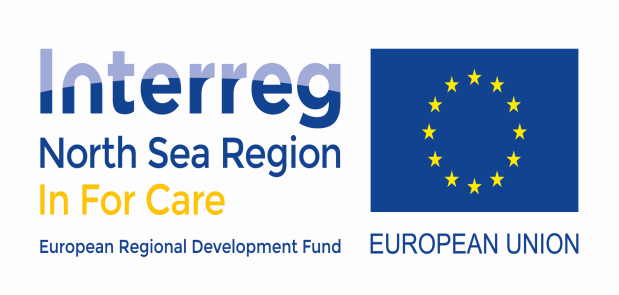 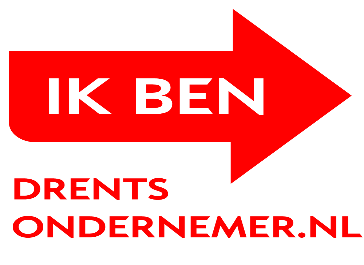 Mantelzorgbeleid  in Drenthe.



Pilot stimuleringtraject aandacht voor mantelzorg in Drenthe
Definitie
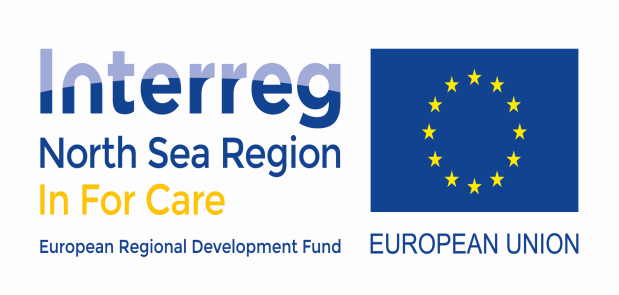 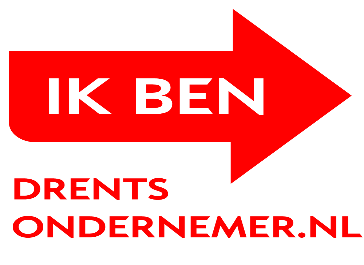 Definitie mantelzorger:

   Mensen die langdurig en onbetaald zorgen voor een chronisch zieke, gehandicapte of hulpbehoevende persoon uit hun omgeving.



Pilot stimuleringtraject aandacht voor mantelzorg in Drenthe
Waarom
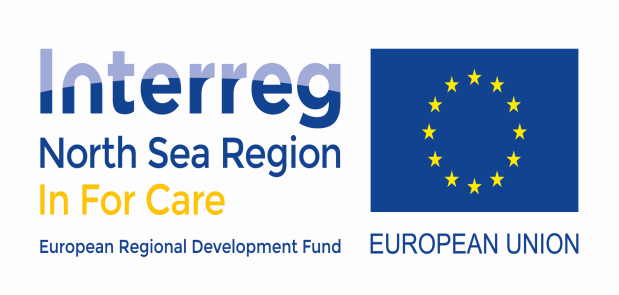 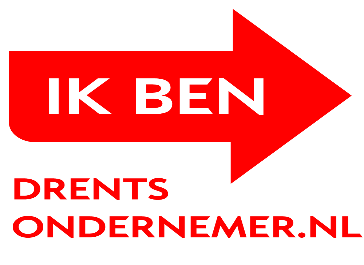 1 op 4 werkenden verleent MZ (25%: 2 miljoen)

20% geeft intensieve MZ (400.000, >8 uur p.w.)

Mantelzorgers verzuimen 2 x zoveel 

bron: SCP febr. 2019

Pilot stimuleringtraject aandacht voor mantelzorg in Drenthe
waarom
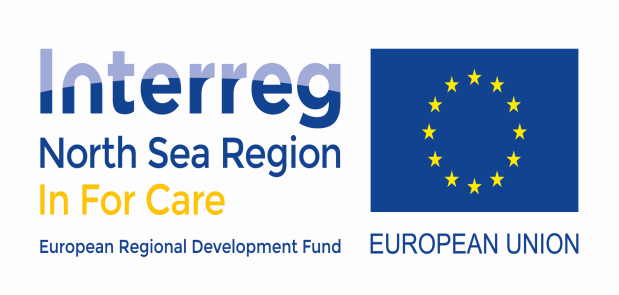 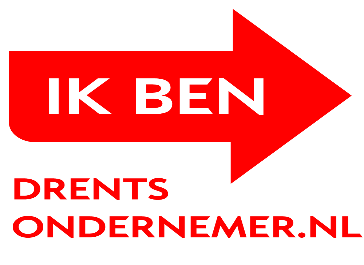 50% bespreekt het niet met leiding

Kosten: € 45000,-  gemiddeld per medewerker (250 x 180)

bron: SCP febr. 2019


Pilot stimuleringtraject aandacht voor mantelzorg in Drenthe
Behoefte MZ
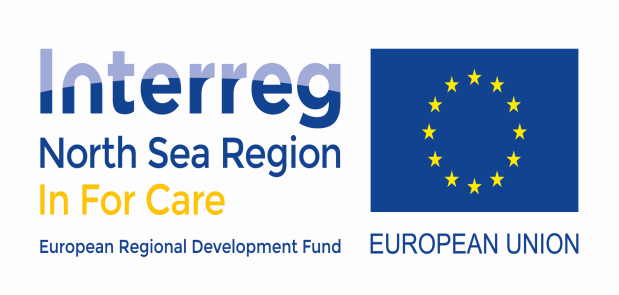 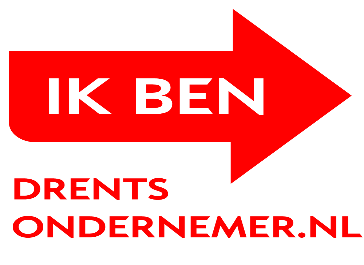 Aandacht en begrip:80%

Maatwerk/flexibele oplossingen: 60%

Verlofregelingen: 35%


Bron: werk en mantelzorg 2018/2019

Pilot stimuleringtraject aandacht voor mantelzorg in Drenthe
Effect regeling
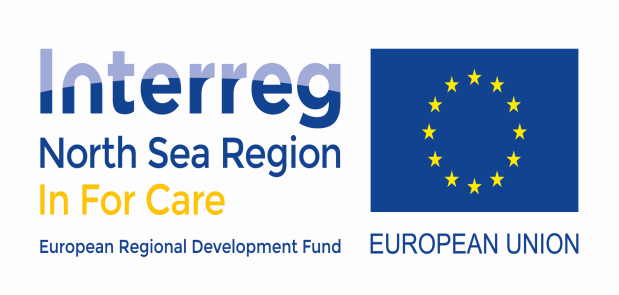 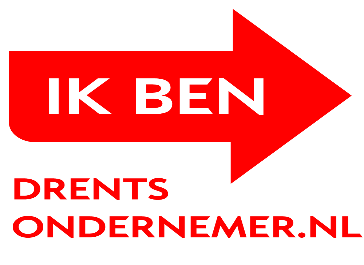 Minder ziek, meer loyaliteit:

-  MZ melden zich 3x minder ziek
Slechts 5% wil vertrekken i.p.v. 39%




Pilot stimuleringtraject aandacht voor mantelzorg in Drenthe
Criteria beleid
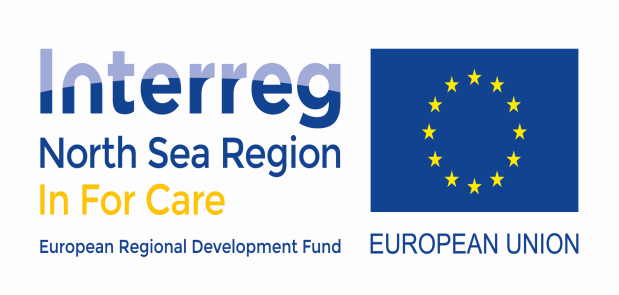 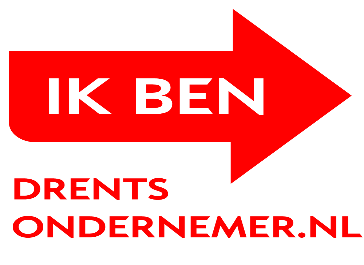 Mantelzorgvriendelijk personeelsbeleid is gefundeerd op 3 pijlers: 

1.De combinatie werk en mantelzorg is bekend en bespreekbaar.

2. De verlofregelingen zijn bekend en worden actief toegepast. 

3. Leidinggevenden en medewerkers zoeken samen naar
     maatwerkoplossingen. 

Pilot stimuleringtraject aandacht voor mantelzorg in Drenthe
Hoe beleid realiseren?
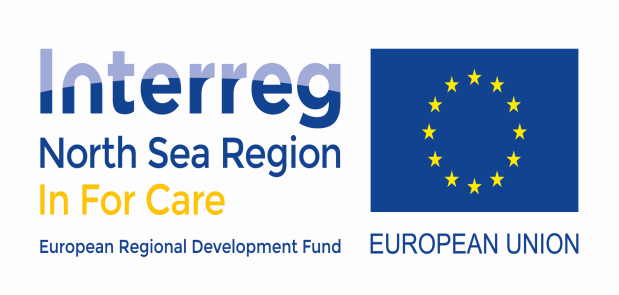 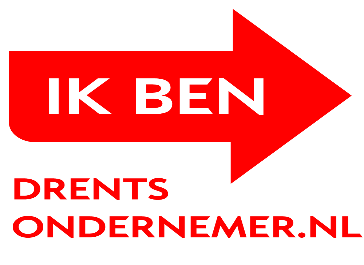 4 stappen:
	1. Bespreken
	2. Beschrijven
	3. Bekwamen
	4. Borgen



Pilot stimuleringtraject aandacht voor mantelzorg in Drenthe
Stap 1: bespreken
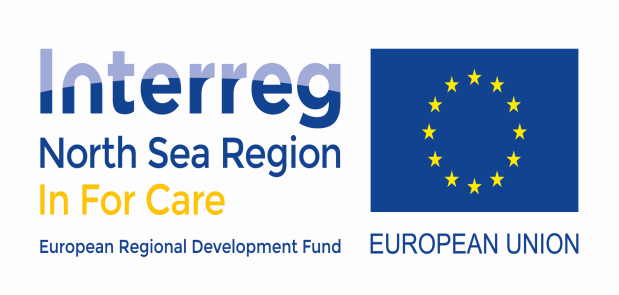 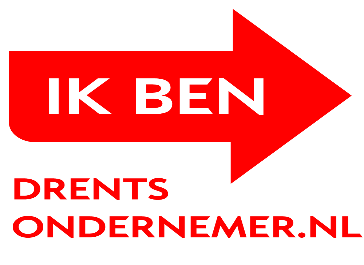 1.Directie/MT
Bespreken met Directie/MT
Waarom/doelen 
2. Bekendheid
Middelen inzetten om bekendheid te geven aan MZ
Flyers, intranet, werkoverleg
	

Pilot stimuleringtraject aandacht voor mantelzorg in Drenthe
Stap 1: bespreken
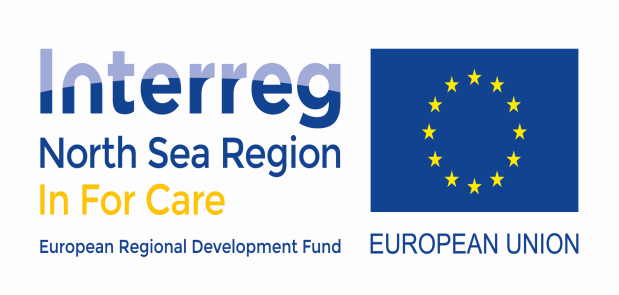 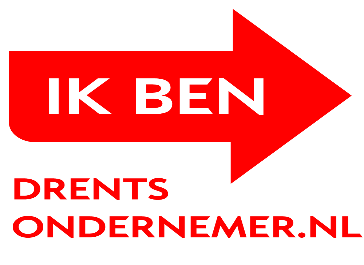 3. Onderzoek
Hoeveel mantelzorgers?
Zijn verlofregelingen bekend en worden ze toegepast?
Behoeften mantelzorgers?

4. Uitkomsten bespreken
Met MT
Met medewerkers (knelpunten/oplossingen)
Definitief beleid terugkoppelen

Pilot stimuleringtraject aandacht voor mantelzorg in Drenthe
Stap 2: beschrijven
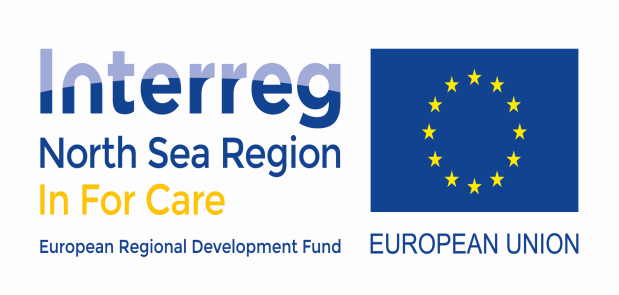 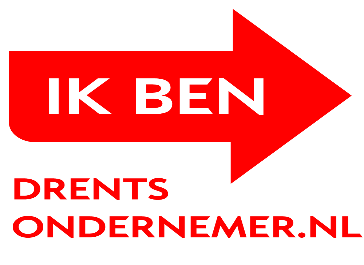 Oplossingen bedenken en beschrijven op basis van onderzoek:
(veel medewerkers niet op de hoogte)

Wettelijk verlof (vakantiedagen).
Wet arbeid en Zorg
Wet flexibel Werken
Maatwerkoplossingen




Pilot stimuleringtraject aandacht voor mantelzorg in Drenthe
Stap 2: beschrijven
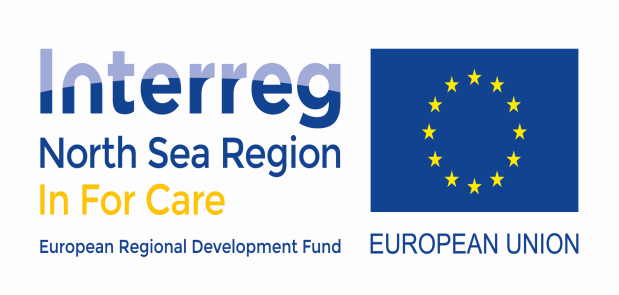 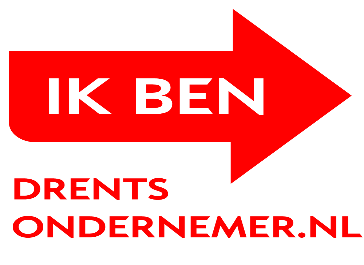 Wettelijk verlof (4x40=160:8=20).
Wet arbeid en Zorg
-calamiteiten (1 dag, loon doorbetalen)
-kortdurend (2x uren p/w, 70% doorbetalen)
-langdurend (6x uren p/w, niet doorbetalen)

-ouderschap (26 weken, niet doorbetalen)
-zwangerschap (16 weken, UWV)
-geboorteverlof ( 1week, doorbetalen)
-aanvullend geboorteverlof (5x uren p/w, UWV (2020))
-adoptieverlof (6 weken, UWV)

Pilot stimuleringtraject aandacht voor mantelzorg in Drenthe
Stap 2: beschrijven
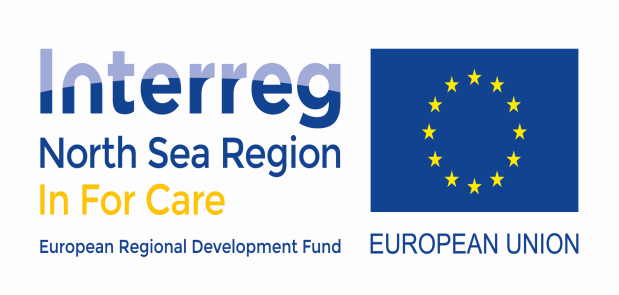 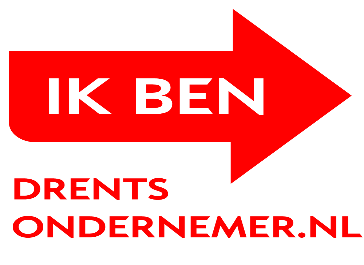 3.Wet flexibel Werk 
-aanpassen arbeidsduur
-werktijden
-arbeidsplaats

½ jaar in dienst, 2 maanden voor aanvang
Werkgever moet reageren
Weigeren: zwaarwegende bedrijfsbelangen

Geldt niet voor bedrijven met <10 werknemers

Pilot stimuleringtraject aandacht voor mantelzorg in Drenthe
Stap 2: beschrijven
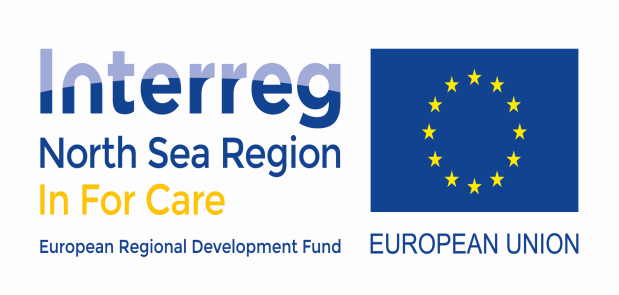 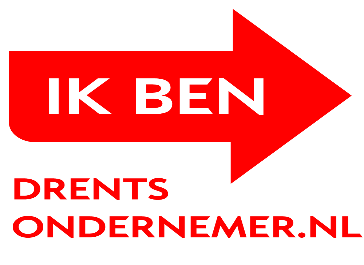 4.Maatwerkoplossingen

2 soorten:
Flexibele regelingen
Thuiswerken, werktijden, deeltijd, minder dagen

Praktische afspraken
Bellen, bereikbaar zijn, MZ makelaar, even weg kunnen


Pilot stimuleringtraject aandacht voor mantelzorg in Drenthe
Stap 3: bekwamen
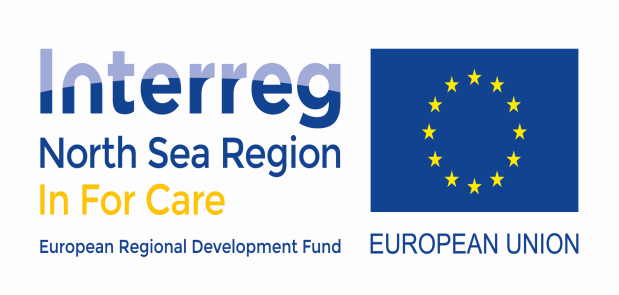 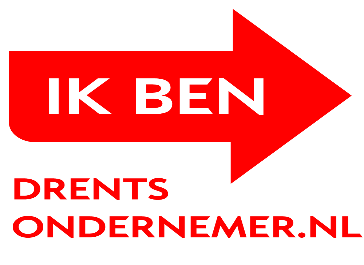 Bekwamen in het bespreken en actief handelen van mantelzorgsituaties.
Interventies:
Workshop voor mantelzorgers
Workshop voor leidinggevenden
Werkoverleg alle medewerkers



Pilot stimuleringtraject aandacht voor mantelzorg in Drenthe
Stap 4: borgen
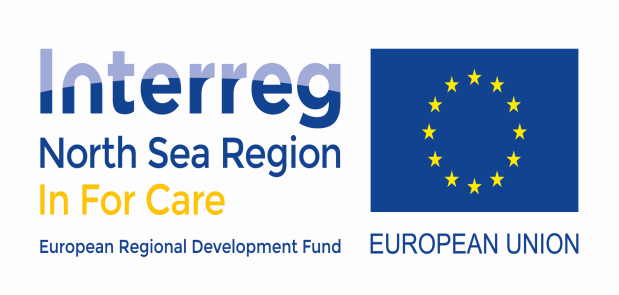 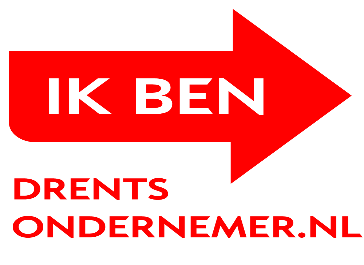 MZ doelen periodiek meten/bijstellen
Formele gespreken
Medewerkerstevredenheid
Info over regelingen (werk&mantelzorg, mezzo)
Nieuwe medewerkers informeren
Jaarlijkse aandacht
Op agenda van OR/MR
 Op agenda werkoverleg
Informeren over ontwikkelingen
Pilot stimuleringtraject aandacht voor mantelzorg in Drenthe
Contact
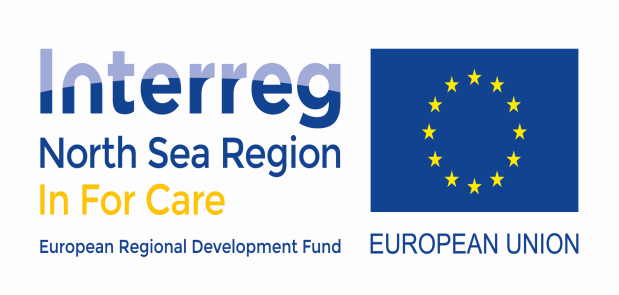 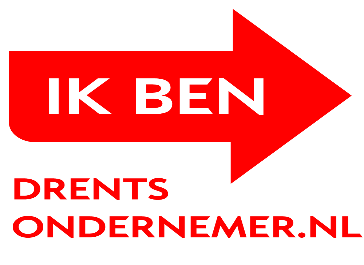 Leon van Nisselroy, leon@ikbendrentsondernemer.nl 06-23053374

Albert Nieuwenhuis,  info@nieuwadvies.nl  06-22303262

VPB Emmen, office@vpb-emmen.nl  0591-653454


Pilot stimuleringtraject aandacht voor mantelzorg in Drenthe